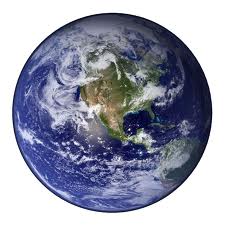 SAVE OURSCHOOL
TIFFANY KING
PS 194
E: TKING071@AOL.COM
Have you ever came to schooland seen a classmate with a bag like this?
http://www2.maxwell.syr.edu/plegal/ppae/ppae5.html
Have you ever came to schooland seen a classmate with a bag like this?
http://www2.maxwell.syr.edu/plegal/ppae/ppae5.html
Have you ever came to schooland seen a classmate with a bag like this?
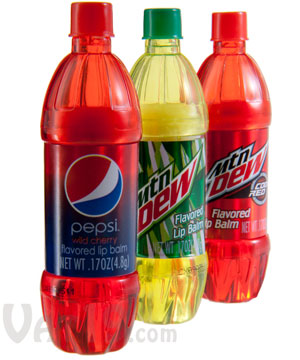 Or a bottle like this?
http://www2.maxwell.syr.edu/plegal/ppae/ppae5.html
Step 1: What is the problem?
Students at PS 194 waste products that are bad for our earth.
http://www2.maxwell.syr.edu/plegal/ppae/ppae5a.html
Step 1: What is the problem?
Students at PS 194 waste products that are bad for our earth.
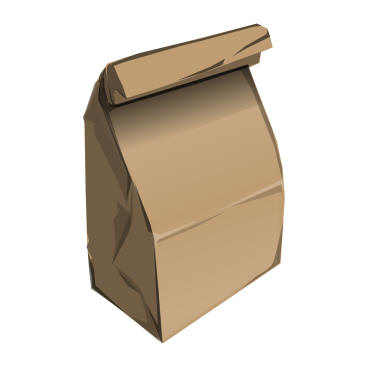 http://www2.maxwell.syr.edu/plegal/ppae/ppae5a.html
Step 1: What is the problem?
Students at PS 194 waste products that are bad for our earth.
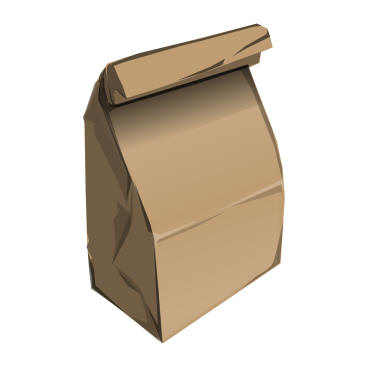 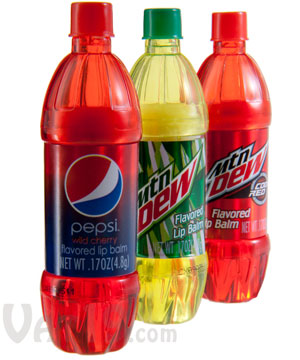 http://www2.maxwell.syr.edu/plegal/ppae/ppae5a.html
Step 1: What is the problem?
Students at PS 194 waste products that are bad for our earth.
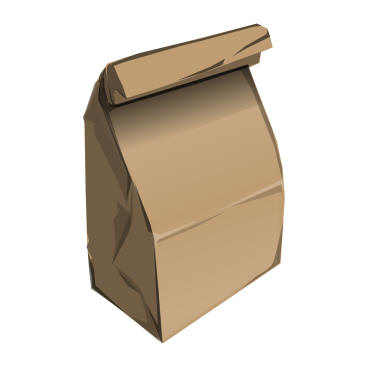 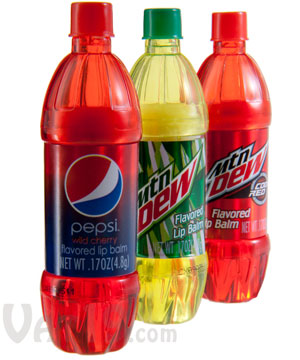 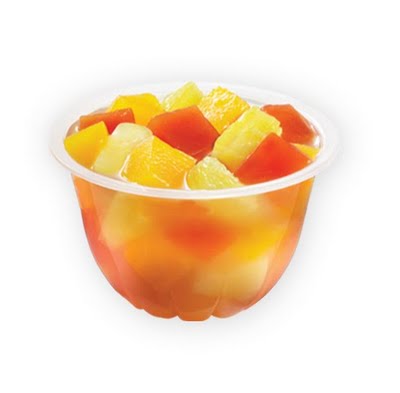 http://www2.maxwell.syr.edu/plegal/ppae/ppae5a.html
Step 2: Where is the evidence?
Research says …
 http://www.call2recycle.org/recycling-surveys-offer-some-surprising-results-waste-recycling-news/
Step 3: What are the causes?
http://www2.maxwell.syr.edu/plegal/ppae/ppae6.html
Step 3: What are the causes?
There’s no set rules for the school!!!
http://www2.maxwell.syr.edu/plegal/ppae/ppae6.html
Step 4: What is the existing policy?
Step 4: What is the existing policy?
THERE IS NONE!!
Step 4: What is the existing policy?
THERE IS NONE!!
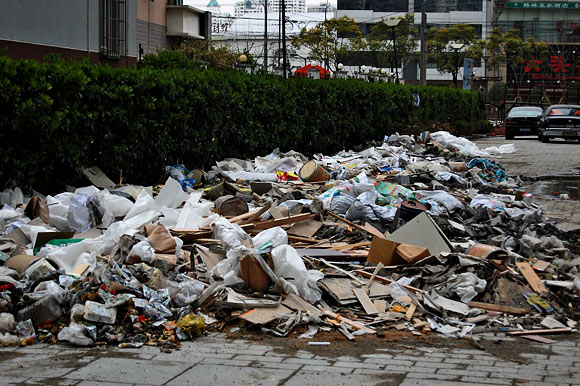 Step 4: What is the existing policy?
THERE IS NONE!!
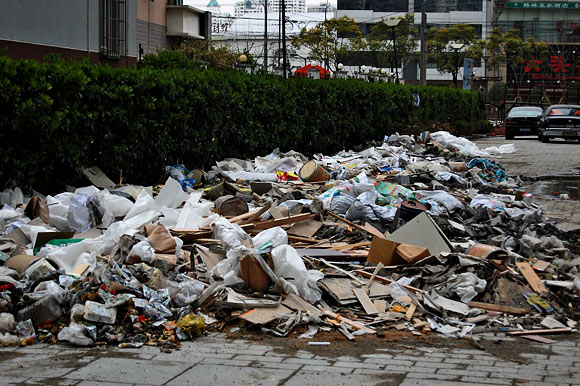 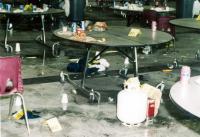 Step: 5 What policies can you create to correct the problem?
http://www2.maxwell.syr.edu/plegal/ppae/ppae7.html
Step: 5 What policies can you create to correct the problem?
1. NON RECYCABLE PRODUCTS
http://www2.maxwell.syr.edu/plegal/ppae/ppae7.html
Step: 5 What policies can you create to correct the problem?
1. NON RECYCABLE PRODUCTS
GLASS
STYROFOAM
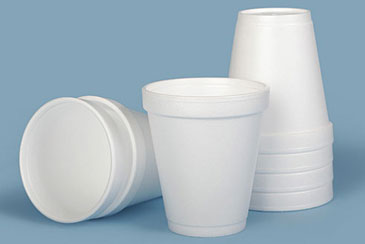 http://www2.maxwell.syr.edu/plegal/ppae/ppae7.html
Step: 5 What policies can you create to correct the problem?
1. NON RECYCABLE PRODUCTS
GLASS
STYROFOAM
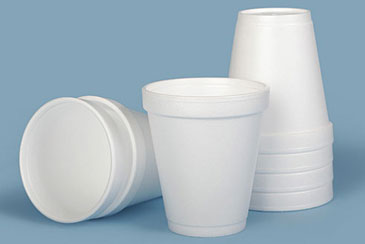 2. RECEYCLE BINS
http://www2.maxwell.syr.edu/plegal/ppae/ppae7.html
Step: 5 What policies can you create to correct the problem?
1. NON RECYCABLE PRODUCTS
GLASS
STYROFOAM
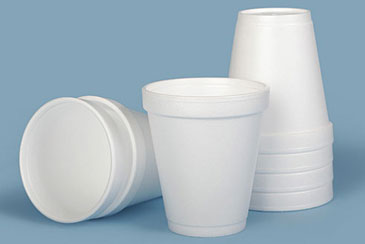 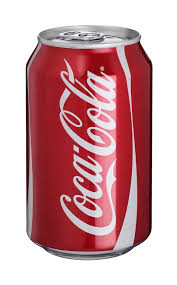 2. RECEYCLE BINS
Soda cans
Plastic
Paper
http://www2.maxwell.syr.edu/plegal/ppae/ppae7.html
Step: 5 What policies can you create to correct the problem?
1. NON RECYCABLE PRODUCTS
GLASS
STYROFOAM
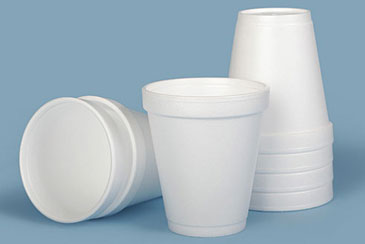 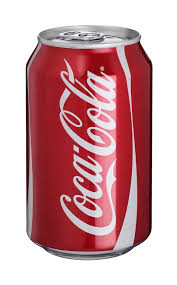 2. RECEYCLE BINS
Soda cans
Plastic
Paper
3. RE-USABLE PRODUCTS ONLY
http://www2.maxwell.syr.edu/plegal/ppae/ppae7.html
Step: 5 What policies can you create to correct the problem?
1. NON RECYCABLE PRODUCTS
GLASS
STYROFOAM
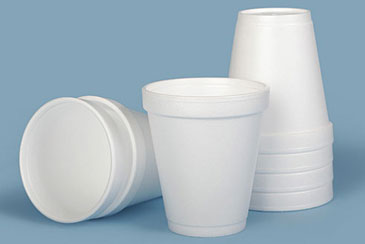 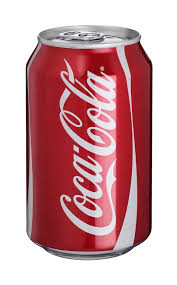 2. RECEYCLE BINS
Soda cans
Plastic
Paper
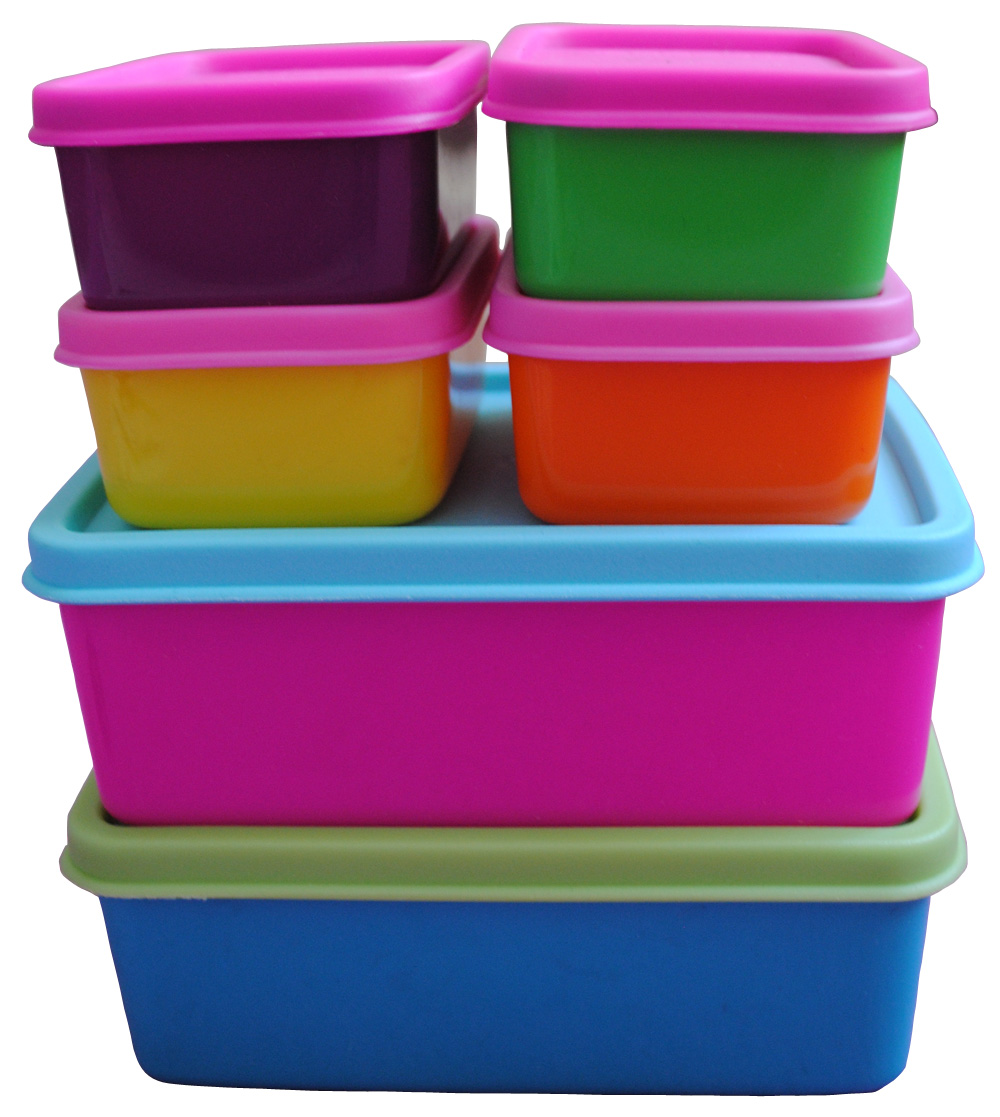 3. RE-USABLE PRODUCTS ONLY
ZIPLOCK BAGS
THERMOS
LUNCHBOX
TUPPERWARE
http://www2.maxwell.syr.edu/plegal/ppae/step5d.html
Step 6: What is the best policy to correct the problem?
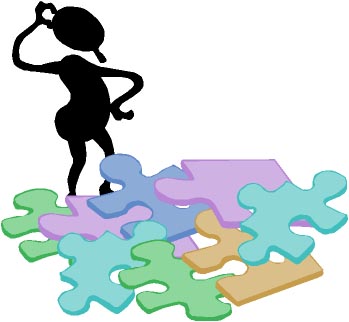 Step 6: What is the best policy to correct the problem?
RECYCLE BINS!!
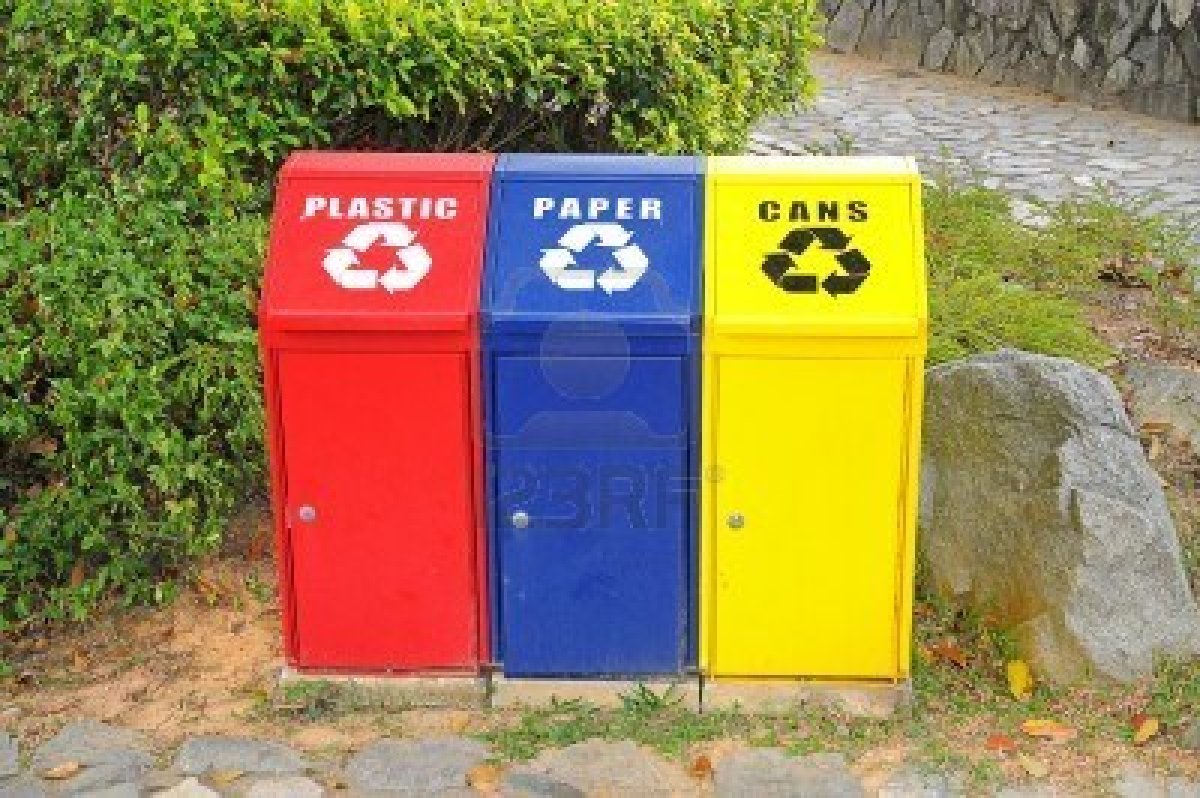 RE-USE!
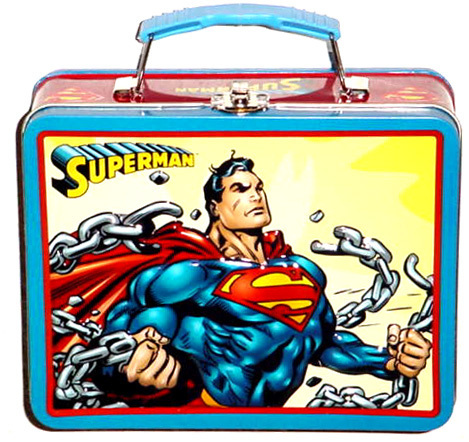 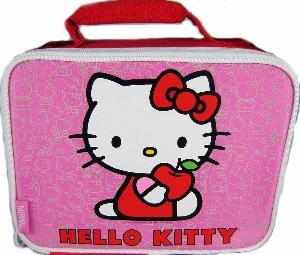 RE-USE!
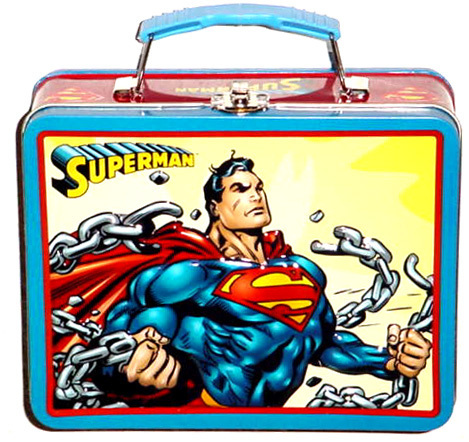 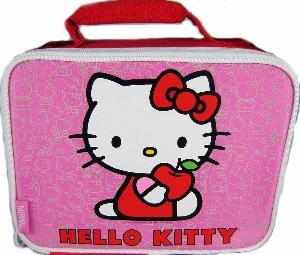 RE-USE!
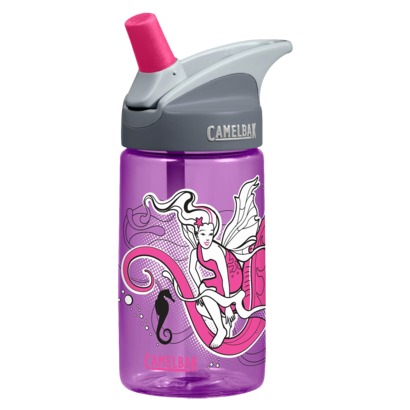 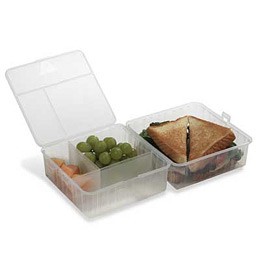 RE-USE!
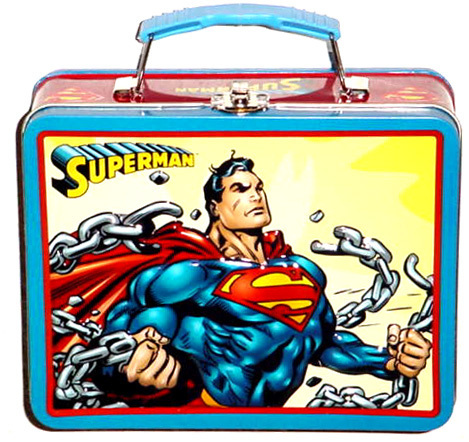 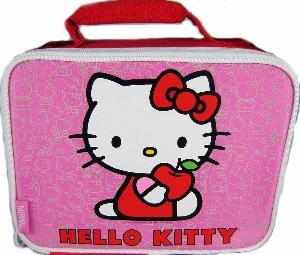 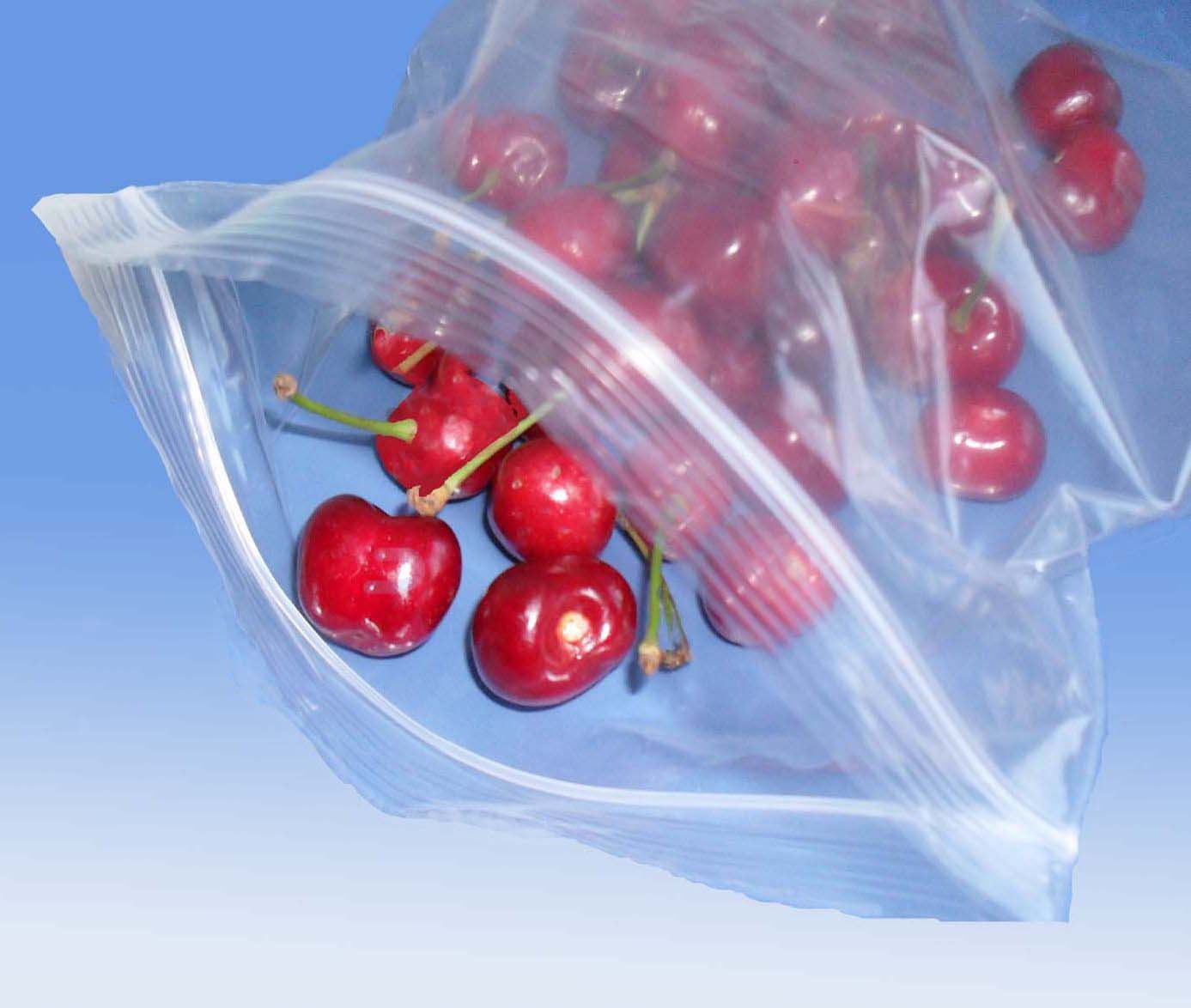 RE-USE!
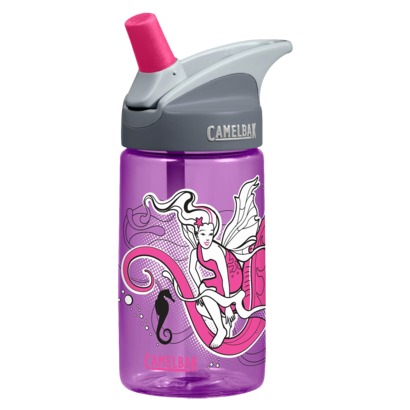 RE-USE!
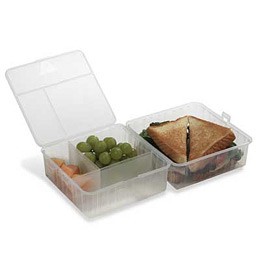